Antenatal Evaluation of Fetal Wellbeing
Prof.Fadia J Alizzi
Consultant OBG & Reproductive Medicine
Al-Mustansiriyia Medical College / Al-Yarmouk Teaching Hospital
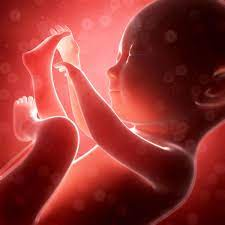 Background
The primary goal of antenatal evaluation is to identify fetuses at risk for intrauterine injury and death so that intervention and timely delivery can prevent progression to stillbirth. 

Ideally, antenatal tests would decrease fetal death without putting large numbers of healthy fetuses at risk for premature delivery and the associated morbidity and mortality. 

Despite widespread use of many tests, limited evidence exists to demonstrate effectiveness at improving perinatal outcomes with application of these tests
Objectives
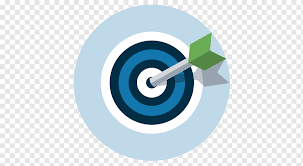 At the end of this lecture the students will be able to: 

How to assess fetal wellbeing during pregnancy.

What are the test available to assess fetal wellbeing

Identify fetus at risk in utero  

Interpret data of CTG, US & Doppler

Case based discussion & slide test
Antenatal Methods of Evaluation
Methods of evaluation of fetal wellbeing during pregnancy ( Antenatal assessment ) are :

1. Maternal perception of fetal movement ( Subjective test)

2. Cardiotocography (CTG) :
Non Stress Test (NST)
Contraction Stress Test 

3. Ultrasound :  Biophysical Profile (BPP)

4. Doppler US:
Maternal :Uterine artery Doppler US 
Fetal Doppler US : ( Umbilical artery & Middle cerebral artery )
Maternal Assessment of Fetal Activity
Fetal movement counting:  is an evaluation method which pregnant women quantify the fetal movements they feel .

Its easy method , cheep & can be repeated freely 

Decreased FM alerts the mother of a deteriorating fetal condition. She can then bring this to the attention of health care providers who can evaluate further and intervene as needed to prevent fetal death.

Kicks Count: The most commonly recommended counting technique is the count-to-ten method where the woman is instructed each day to count and record the time she feels the 10th fetal movement.
Maternal Assessment of Fetal Activity
Factors  influence the perception of movement, including:

Worsening fetal condition 
Maternal activity &  position
Maternal obesity
Medications
Gestational age
Placental location
Amniotic fluid volume. 
Fetal movement also varies normally over the course of the day, peaking between (9pm - 1 am) when maternal glucose levels are falling.
Cardiotocography (CTG)
Cardiotocography (CTG) is used during pregnancy to monitor fetal heart rate and uterine contractions.

 It is most commonly used in the third trimester and its purpose is to monitor fetal well-being and allow early detection of fetal distress. 

An abnormal CTG may indicate the need for further investigations and potential intervention.

 It shows 2 important things:  
Contraction of the uterus 
Fetal heart rate trace
Cardiotocography (CTG)
The device  used in CTG is known as a cardiotocograph. 

It involves the placement of two transducers onto the abdomen of a pregnant woman. 

One transducer records the fetal heart rate using ultrasound 
 2nd transducer monitors the contractions of the uterus by measuring the tension of the maternal abdominal wall (providing an indirect indication of intrauterine pressure).
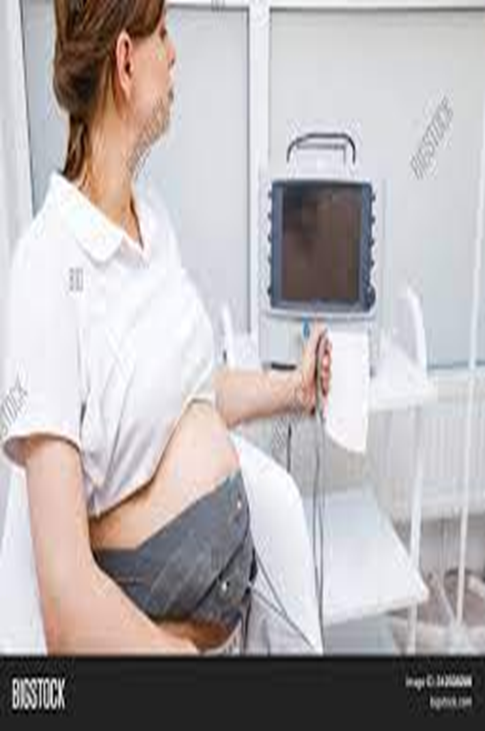 Cardiotocography (CTG)
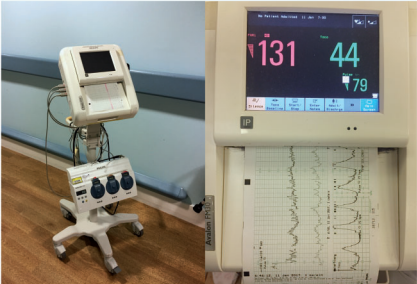 Cardiotocography (CTG):
1. Contractions
Record the number of contractions present in a 10 minute period.

Each big square on the  CTG chart  is equal to one minute, so look at how many contractions occurred within 10 big squares.

Individual contractions are seen as peaks on the part of the CTG monitoring uterine activity.

Assess contractions for the following:

Number
Duration: How long do the contractions last?
Intensity: How strong are the contractions (assessed using palpation)?
Contractions
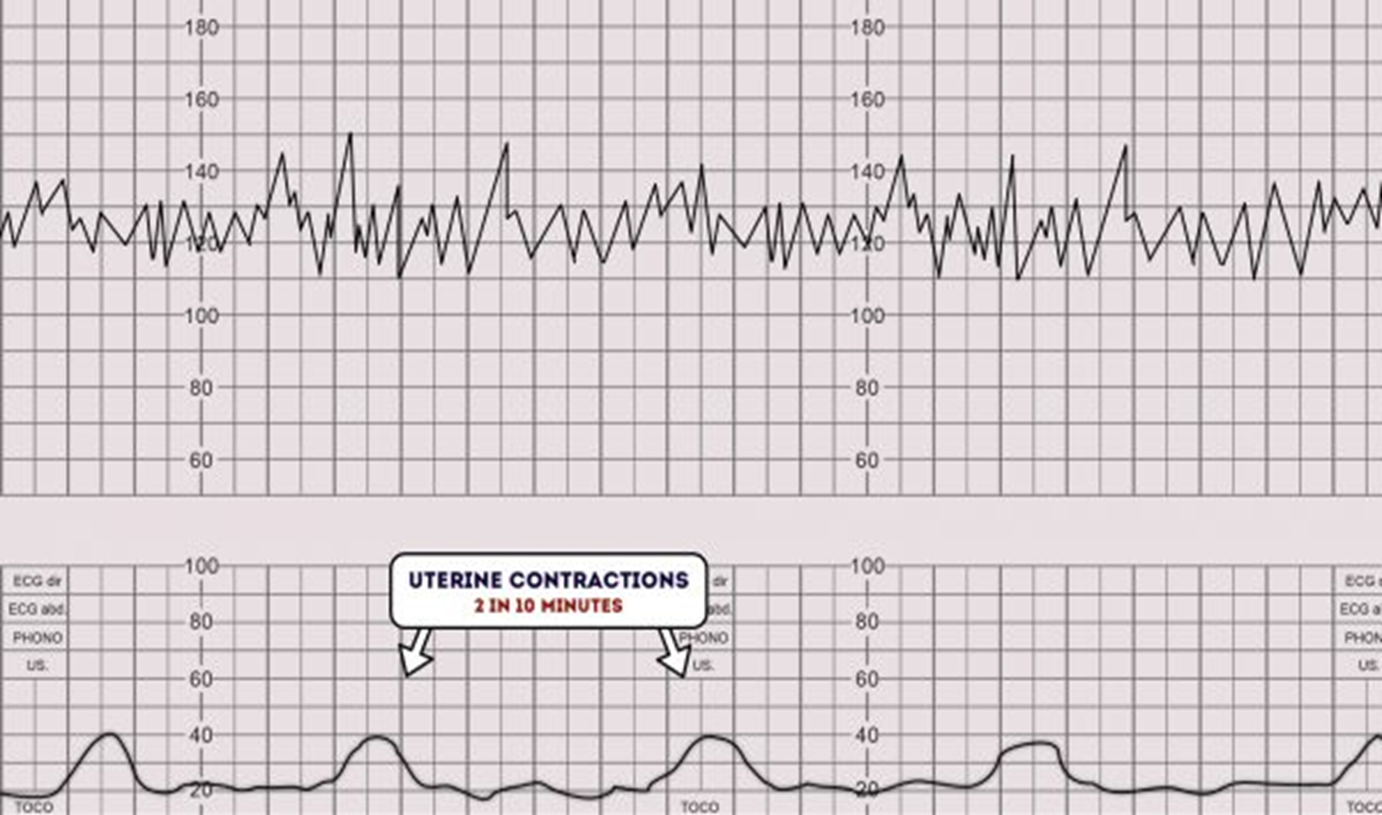 Cardiotocography (CTG):
2. Fetal heart rate trace
Components of the fetal heart rate trace that are assessed  by CTG include:
Baseline rate
FH variability
Accelerations
Decelerations 

The  relationship between fetal heart rate and  fetal movements (NST) or the relationship between fetal heart rate & timing of uterine contractions (contraction stress test CST)
Non Stress Test (NST)
The  relationship between fetal heart rate and  fetal movements 

Method used to test fetal wellbeing before the onset of labor

The NST recognizes the coupling of fetal neurological status to cardiovascular reflex responses. It is one of the factors that tends to disappear earliest during progressive fetal compromise

It is a non-invasive test used for the surveillance of high-risk pregnancies when the fetus is judged clinically to be at risk for hypoxemia or increased risk of death.

 It is used from 32 weeks of gestation to term to evaluate fetal health

A reactive NST is highly predictive of low risk for fetal mortality in the subsequent 72 to 96 hours and is still predictive at 1 week.
Non Stress Test (NST)
The NST involves 20 minutes of monitoring the FHR while assessing the number, amplitude, and duration of accelerations that usually correlate with fetal movement.

Normal ( Reactive) NST :A reactive test is one in which there are at least two accelerations that peak 15 beats/min above the baseline and last  for at least 15 seconds before returning to baseline “15 × 15.” 

If non reactive , the test should be extended for at least 40 minutes to account for the fetus sleep cycle, and vibroacoustic stimulation can be used to stimulate fetal movement

A nonreactive NST is one that lacks sufficient fetal heart rate accelerations over 40 minutes.
 
If still not reactive  further test is recommended ( CST/BPP)
Non Stress Test (NST)/positioning
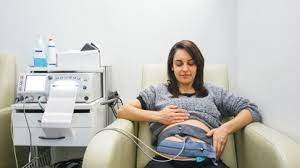 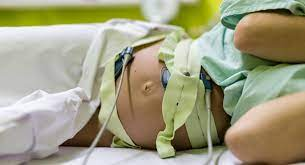 Sitting position
Left – lateral position
Non Stress Test (NST)
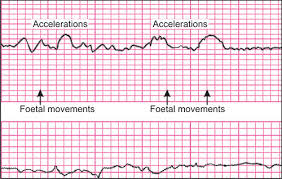 Non Stress Test (NST)
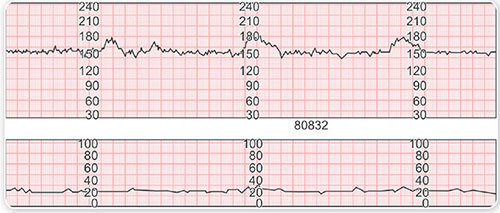 Contraction Stress Test ( CST)
Limited place in clinical practice  because it may be risky 

Contraction is induced either by oxytocin or nipple stimulation  

A positive‌ CST is one in which late decelerations occur with more than 50% of contractions
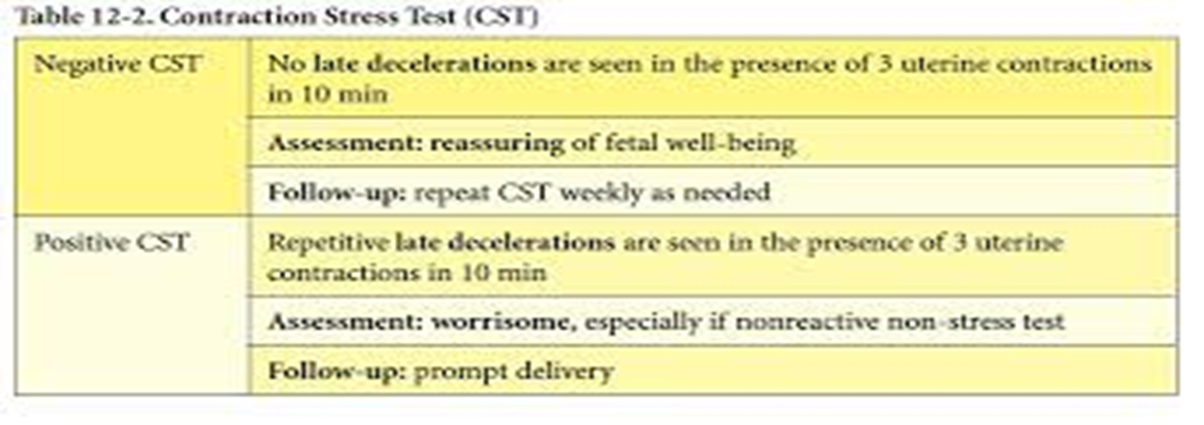 Contraction Stress Test ( CST)
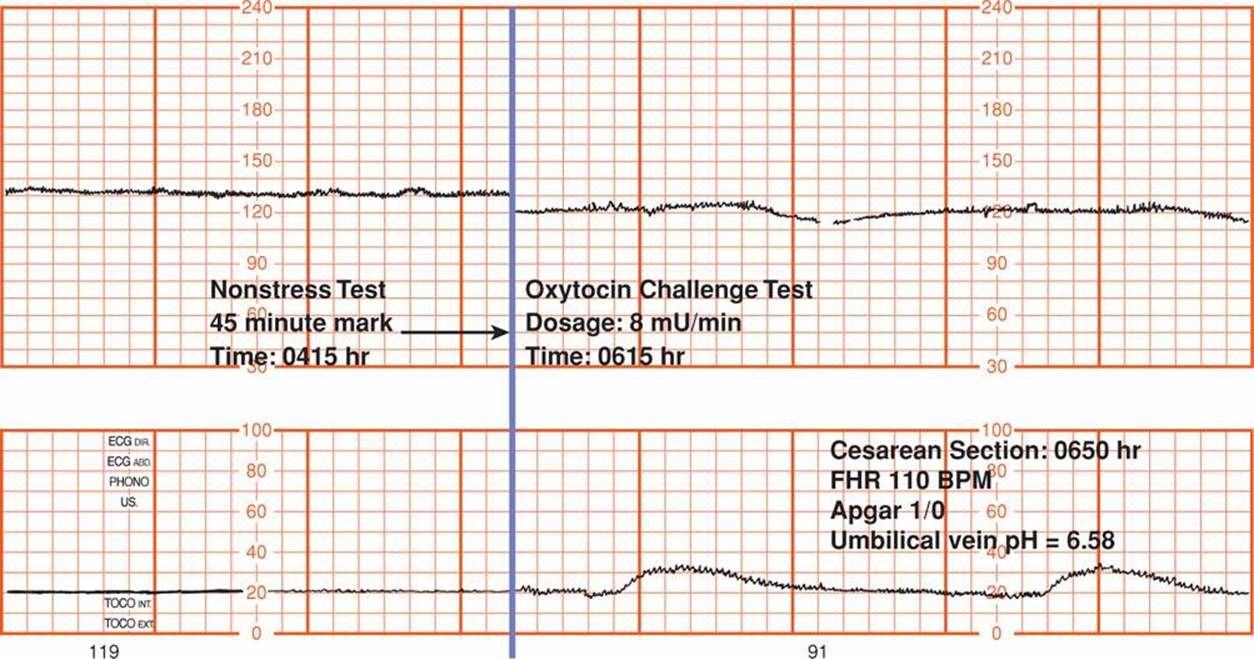 US - Biophysical Profile (BPP)
The BPP is a composite test that collects 5 indicators of fetal well-being by real-time ultra-sonography, including:

Fetal heart rate reactivity (non-stress test NST)
Breathing movements
Gross body movements
Muscular tone
Quantitative estimation of amniotic fluid volume.

 Two points are awarded for each parameter when present, and  zero (0) when absent after 30 minutes of ultrasound observation.
Biophysical Profile (BPP)
The BPP is more time consuming and requires more technical skill to perform than the NST. 

The false-negative rate of the BPP was calculated in a study with 19,221 high-risk pregnancies and was very low at 0.07%

 factors  affect BPP parameters including:
Hypoxemia
Gestational age
Administration of steroids
Administration of magnesium sulfate
 Labor
 Excessive transducer pressure on maternal abdomen
Biophysical Profile (BPP)
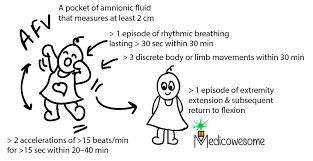 Biophysical Profile (BPP)
How to interpret BPP
Reassure if the score is 8 or 10
A score of 6 raises concern, and the BPP should be repeated in 6 to 24 hours, especially in fetuses over 32 weeks' gestation. If the score does not improve, delivery should be considered, depending on gestational age and individual circumstances.
Scores of 4 or below are worrisome, and delivery should be considered, again depending on gestational age and clinical context
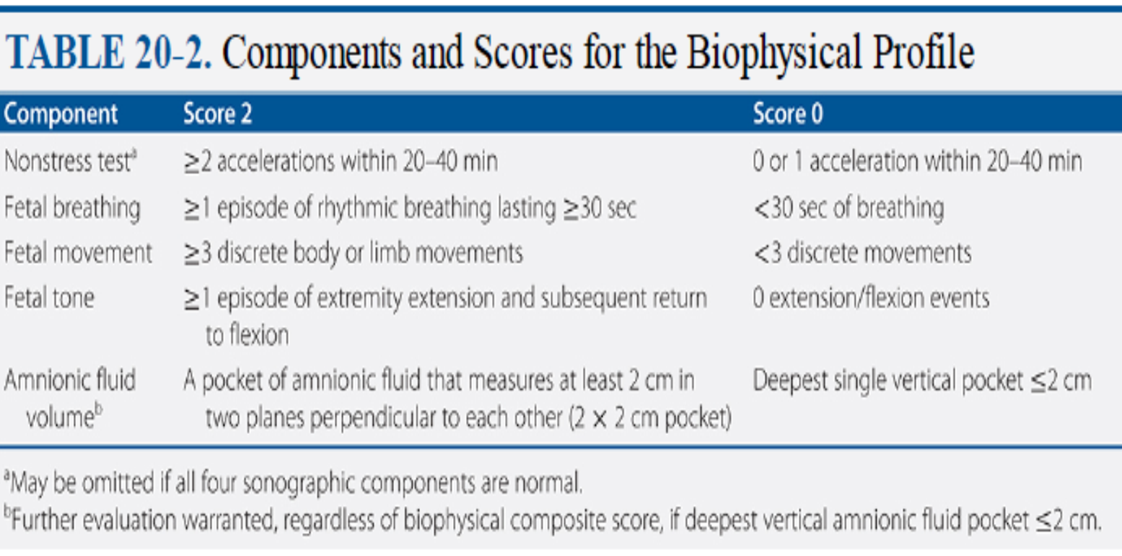 Modified BPP
This test consists of a combination of a NST as well as an ultrasound to estimate the amniotic fluid index (AFI). 

Typically further evaluation is performed when an abnormal result is obtained with the modified BPP.

Modified BPP requires less time and expertise to perform and has a similarly reassuring false-negative rate and potentially a lower false-positive rate than the NST

A normal test has a reactive NST and an AFI greater than 5 (and less than 25).

 An abnormal test lacks one or both of these findings.
Amniotic fluid index (AFI).
The AFI is the sum of the maximum  vertical pockets of umbilical-cord-free amniotic fluid in each of the four quadrants of the uterus

A normal amniotic fluid index is 5 cm t- 25 cm using the standard assessment method. 
Less than 5 cm is considered Oligohydramnios
greater than 25 cm is considered Polyhydramnios
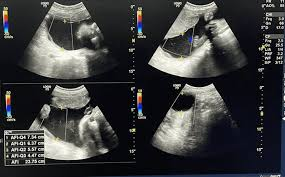 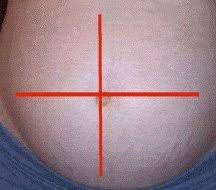 Fetal Doppler Ultrasound
Fetal Doppler evaluation uses ultrasound to measure blood flow velocities in the fetal vessels. 

Flow is most often quantified either by pulsatility index (PI) or resistant index (RI) . These indices reflect the downstream vascular resistance by quantifying the differences between the peak systolic and the end-diastolic velocity within blood vessels of interest in each cardiac cycle.

 Three arteries are usually used to assess fetal wellbeing 

Uterine artery 
The umbilical 
Middle cerebral artery
Uterine artery  Doppler US
Doppler US of the uterine artery is used in

The first trimester to screen for early-onset preeclampsia and other adverse pregnancy outcomes such as fetal growth restriction

 In the second and third trimesters, Doppler US of the uterine artery may be used in the evaluation of pregnancies complicated by fetal growth restriction.

 Normal uterine artery doppler means low resistance with continuous diastolic flow; notching should disappear by 13 weeks

An abnormal waveform is characterized by increased resistance and persistence of a diastolic notch beyond the late second trimester
Uterine artery  Doppler US
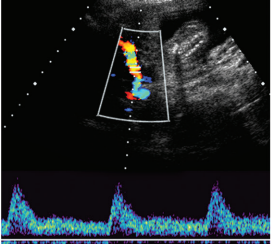 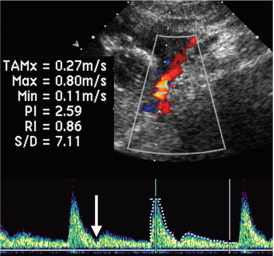 Normal
Abnormal
Umbilical artery Doppler US
Umbilical artery Doppler study should be included in the protocols for fetal monitoring in high-risk pregnancies thought to be at risk of placental insufficiency.

Normally growing fetuses have high-velocity diastolic flow.

 Growth-restricted fetuses often have 
Diminished end diastolic flow 
Absent end diastolic flow 
 In severe cases reversed  end diastolic flow.
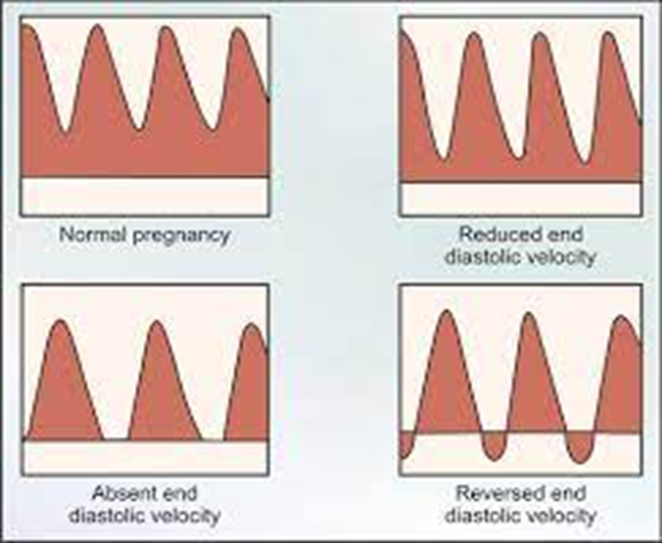 Umbilical artery Doppler US
Normal umbilical end diastolic flow
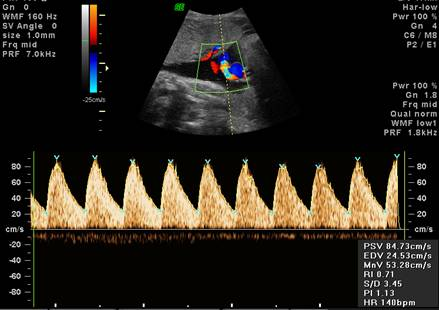 Umbilical artery Doppler US
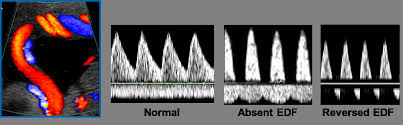 Middle cerebral artery Doppler US
Fetal middle cerebral arterial (MCA) Doppler assessment is an important part of assessing fetal cardiovascular distress, fetal anaemia or fetal hypoxia. 

It it is a very useful adjunct to umbilical artery Doppler assessment.

 It is also used in the additional work up of:

intra-uterine growth restriction (IUGR)
twin to twin transfusion syndrome (TTTS) 
Fetal anaemia 
Rh – Isoimmunization
Middle cerebral artery Doppler US
In the normal situation the fetal MCA has a high resistance flow which means there is minimal antegrade flow in fetal diastole.

In pathological states this can turn into a low resistance flow mainly as a result of the fetal head sparing theory

Cerebroplacental ratio (CPR) : >1:1 is normal and <1:1 is abnormal

It can occasionally show end-diastolic flow reversal, a non-pathological finding that is usually due to increased intracranial pressure mostly by probe compression
Middle cerebral artery Doppler US
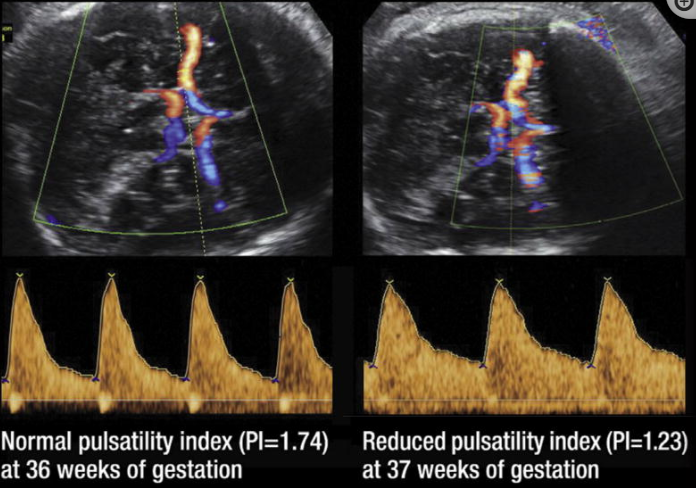 Indications for Antenatal Testing
1. Maternal indications

 Hypertensive disorders
Hyperthyroidism
Hemoglobinopathies
 Cyanotic heart disease
Systemic lupus erythematosus
 Chronic renal disease
 Diabetes mellitus
Antiphospholipid syndrome
2. Pregnancy-related indications

Pregnancy-induced hypertension
Decreased fetal movement
Oligohydramnios
Polyhydramnios
Intrauterine growth restriction
Postterm pregnancy
Isoimmunization
Previous fetal demise
Multiple gestation
Gestational diabetes
Preterm premature rupture of membranes
 Chronic abruption
Slide – Exam
32 years old pregnant lady , she is pregnant at her 38 weeks of gestation ; she attend the clinic complaining  from  decrease fetal movement . 

Is this NST  reactive or not ?
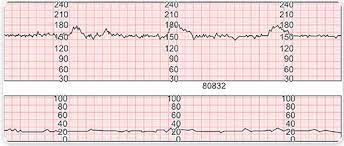 Slide – Exam
23 years old pregnant lady , she is pregnant at her 38 weeks of gestation ; she attend the clinic complaining  from  decrease fetal movement . US done for her & revealed small for gestational age 

Is this umbilical artery Doppler normal or not ?
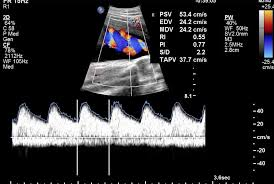 Aim is to have a healthy baby
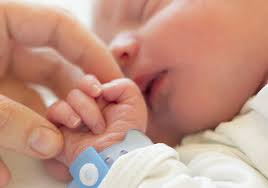 Thank you